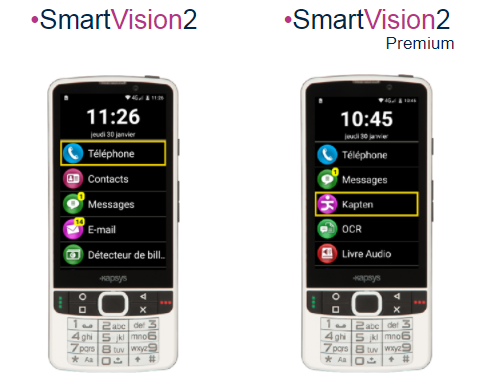 Kapsys
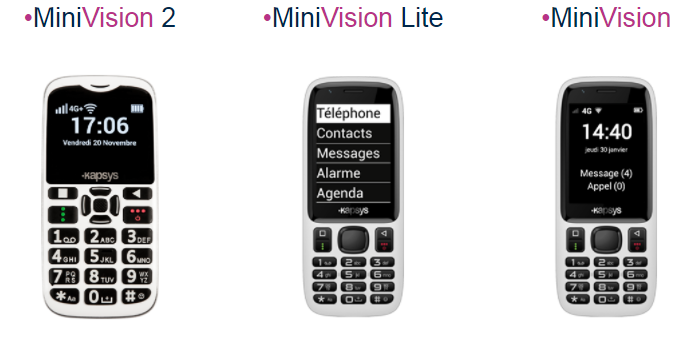 Products made in France
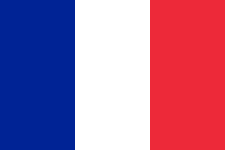 Summary :
1. What does "Made in France" mean ?
2. Kapsys on a Map
3. History of Kapsys

4. Kapsys on a multiscale approach
1. What does "Made in France" mean ?
Article 39 : foreign products marked as "Made in France" are forbidden

Article L121-1 : indications on products must be true (composition or origin)

Article L213-1 : set a sentence on false claims concerning products

Article L217-6 :set a sentence on false claims concerning the products' origins
2. Kapsys on a Map.
20 countries accross the world
Partnerships concerning the technologies used in phones
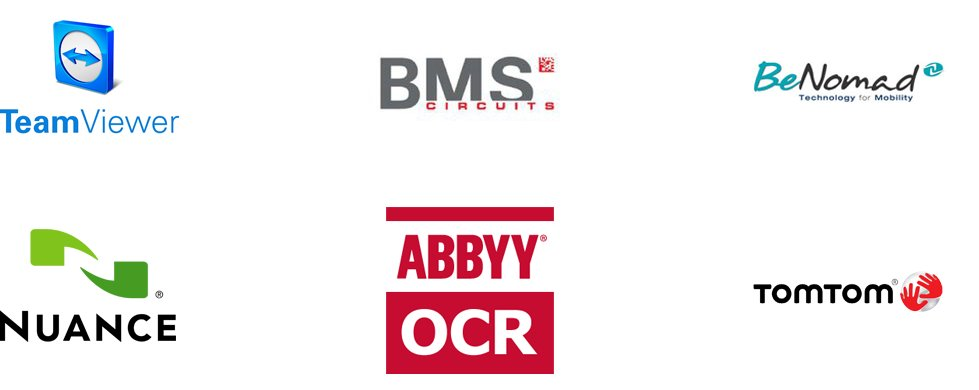 The Headquarters are located in Mougins









The production sites were located in Shenzhen before being relocated in Bayonne
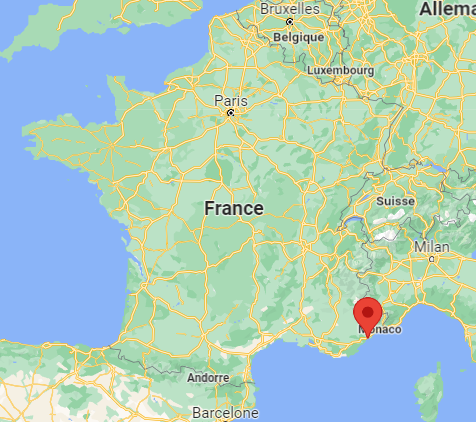 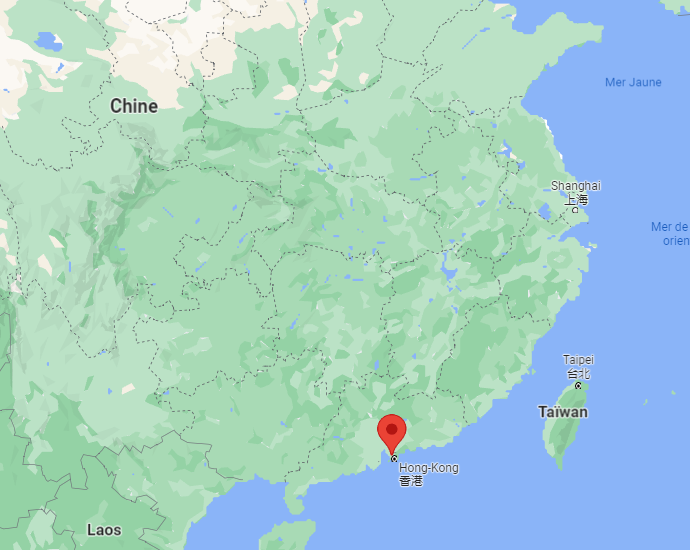 3. History of Kapsys
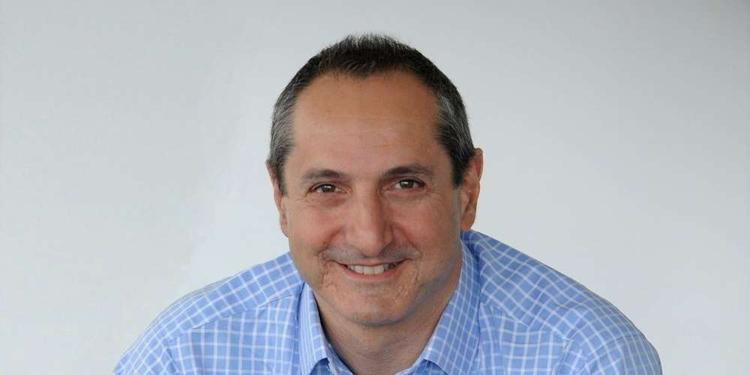 4. Kapsys on a multiscale approach
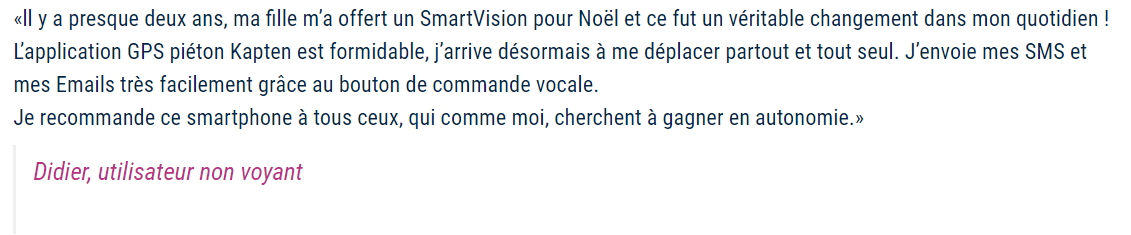 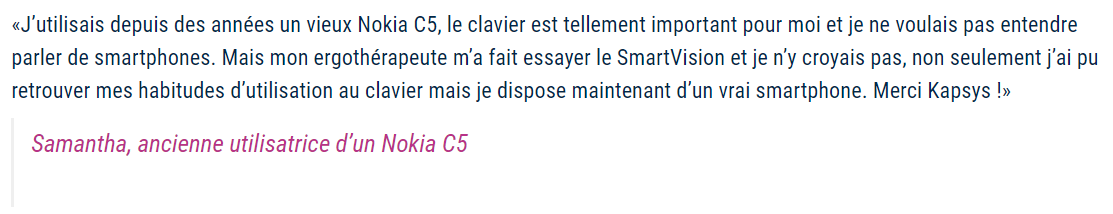 Thank you for listenning !
KAPSYS - Spécialiste des solutions de mobilité et de communication
Où se cachent les objets électroniques “Made in France” ? (linfodurable.fr)
Société KAPSYS à Mougins (Chiffre d'affaires, bilans, résultat) avec Verif.com - Siren 494215783
KAPSYS (MOUGINS) Chiffre d'affaires, résultat, bilans sur SOCIETE.COM - 494215783
Aram Hekimian, l’Arménien le plus riche de l’Hexagone (sudouest.fr)
Kapsys relocalise à Bayonne - Actualité Societe.com